PATH 417 Case 1: School Sores
Bacterial Pathogenesis Summary 
By: Sunny Chen
Two bacteria species present in this case
1. Staphylococcus aureus (S. aureus, left figure)
2. Streptococcus pyogenes (S. pyogenes, right figure )
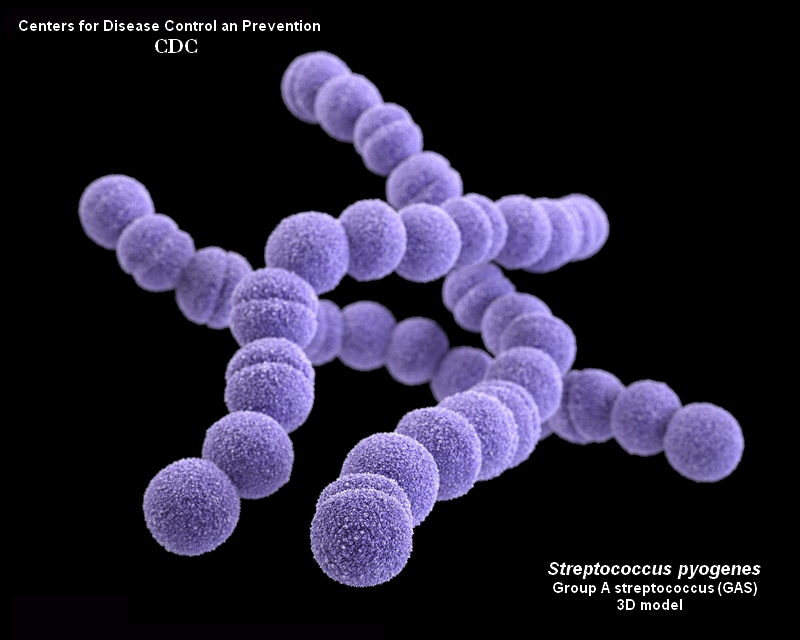 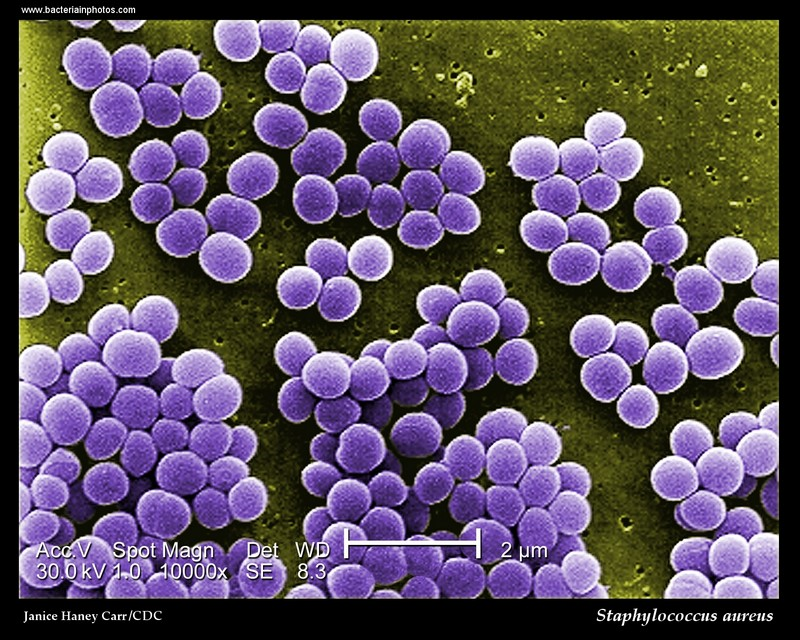 Encounter-Part 1
Encounter-Part 2
How may Stephanie come in contact with the bacteria?
Two possibilities:
Since both S. aureus and S. pyogenes are parts of the normal flora, they can be introduced to the broken part of the skin (e.g. due to scratch and cut)

Stephanie may pick up the bacteria from elsewhere (e.g. another person, food, other environmental sources) and probably because of her poor hand washing practices (as being a kid), bacteria are left on her hands and can contaminate other parts of the body
Entry-Part 1
Entry-Part 2: Molecular/cellular/physiological factor at site specificity and initial adherence step
S. aureus

MSCRAMM (Microbial surface components recognizing adhesive matrix molecules): a variety of molecules used for adhering and invading host epithelial cells

Clumping factor B and wall-associated teichoic acid: have proven roles in nasal colonization

Catalase and other antioxidants: neutralize hydrogen peroxide secreted by other bacteria (e.g. S. pneumoniae) to compete for the same niche
S. pyogenes

Different adhesins expressed under the influence of different environmental factors

Important components in bacterial adherence: M protein, fibronectin-binding proteins (protein F), lipoteichoic acid (LTA)
Details next page
Entry-Part 2: Molecular/cellular/physiological factor at site specificity and initial adherence step (Conti)
S. aureus
Fibrinogen/fibrin binding protein (the clumping factor): promote attachment to blood clots and traumatized tissue
 
Fibronectin and fibrinogen-binding proteins: same purpose as above
 
Fibronectin: present on epithelial and endothelial surfaces as well as being a component of blood clot
S. pyogenes
M protein: facilitates attachment via host keratinocytes    upregulates production of IL-1 and prostaglandin E2

Protein F: promotes streptococcal adherence 
By binding to the amino terminus of fibronectin on mucosal surfaces              making nasal and oral cavities highly susceptible to infection
Entry-Part 2: Molecular/cellular/physiological factor at site specificity and initial adherence step (Conti)
S. aureus

Receptors(specific in strains cause osteomyelitis and septic arthritis): promote attachment to collagen 

might be important in promoting bacterial attachment to damaged tissue where underlying layers have been exposed

agr: quorum sensing locus-responsible for commensalism; only activated if transported to unfamiliar tissues
S. pyogenes
LTA: act as an adhesin 
By reacting with bacterial surface molecules (e.g. M protein) through its negatively charged polyglycerol phosphate backbone and positively charged residues of surface proteins
Multiplication and Spread
Multiplication and Spread (Conti)—Extracellular vs. Intracellular?
S. aureus
remains extracellular for most of the diseases involved (e.g. furuncles, impetigo, abscesses, necrotizing pneumonia)
can be intracellular sometimes; internalized by the host’s receptor-mediated endocytosis mechanism
express molecules that mimic endogenous ligands to cell receptors on their surface         induces specific intracellular signaling cascades by the host cell        endocytosis
S. pyogenes
generally an extracellular pathogen
can survive within the host cells via expression of virulence factors to bypass the host immune response
Multiplication and Spread (Conti)
S. aureus
intracellular survival and multiplication of S. aureus*
FnBPs (fibronectin- binding proteins)- a multifunctional adhesin; an efficient mediators of S. aureus internalization
evasion of lysosomal killing by the phagocytosed S. aureus pathogens 
disintegrating the organelle membrane in order to translocate into the host cell cytoplasm
*persistence and growth in the host cell depends on the bacteria’s strain, the differences in susceptibility of host cells to particular virulence factors, and gene expression
S. pyogenes
-survive and persist in certain phagocytic cells (e.g. macrophages and polymorphonuclear neutrophils (PMNs)) through breaching phagocytic vacuoles (specific mechanism not clear)
Bacterial Damage
S. aureus & S. pyogenes
both direct damage and indirect damage possible
Direct damages from toxins and enzymes
Indirect damages from host cell immune response
Bacterial Damage (Conti.)
S. aureus—Toxins
Pore-forming exotoxins (i.e. α, β, δ, γ toxins, and leukocidins)
cause pore formation in the membrane of the host cell that damages the cellular membranes of the host cells;
α toxin, in particular, damages membranes of platelets and monocytes
Superantigens
responsible for much more severe systemic consequences. 
e.g. enterotoxins and Toxic Shock Syndrome toxins
result in massive uncontrolled cytokine release by immune cells which can systemically circulate, binding to MHC2 of antigen-presenting cells and T-cell receptors of T-cells      Septic shock       low blood pressure and abnormalities  in cellular metabolism       can result in death
S. pyogenes—Toxins
superantigens
E.g. Pyrogenic exotoxins, four main types (i.e. 4 Streptococcal Pyrogenic Exotoxins A, B, C, F (SPE A, B, C, F)) result in signs of rashes present during scarlet fever, and can:
cause impetigo to develop
Release of massive uncontrolled cytokine by immune cells        can systemically circulate, bind to MHC2 of antigen-presenting cells and T-cell receptors of T-cell       febrile, T cell and cytokine responses are generated         damage to the host and shock symptoms  (e.g.low blood pressure, fever)
Bacterial Damage (Conti.)
S. aureus—Toxins (Conti.)
Enterotoxins
responsible for diarrhea and other gastrointestinal complications (if the infection spreads to the gastrointestinal tract)
Epidermolytic Toxin
causes blistering and loss of skin at the site in infection, contributing to impetigo
S. pyogenes—Toxins (Conti.)
Hemolysins
Streptolysin O and Streptolysin S
leukocidins that causes disruption of cellular membranes by forming unregulated pores       disruption of cellular membranes/ interferes with the functions and integrity of the cellular membrane      cell death
Streptolysin O—an oxygen labile leukocidin that targets a large range of cells; highly immunogenic
Streptolysin S— targets polymorphonuclear leukocytes and their subcellular organelles; non-immunogenic
Bacterial Damage (Conti.)
S. aureus (Enzymes)
E.g. staphylokinases, collagenases and proteases degrade or interfere with host cellular proteins, inhibiting their functions
Staphylokinases—specific to S.aureus and activates plasminogen to form plasmin, which digest fibrin clots    disrupts the fibrin meshwork which often forms to keep an infection localized
Collagenases—a class of enzymes that break down peptide bonds in collagen, a main extracellular matrix protein found in tissues and prominent on epidermal tissues          tissue integrity decreases         rashes and inflammation of the area occurs during Impetigo
Proteases— proteolytic enzymes, mainly function to digest and breakdown bonds within host proteins, which inhibits the function of the protease-targeted protein
S. pyogenes (Enzymes)
Streptodornases A,B,C,D
deoxyribonuclease activities that degrades DNA, responsible for the breakdown of cellular DNA
Streptokinases
breakdown proteins via proteolysis, interferes with cellular functions
Hyaluronidases
degrade host hyaluronic acid found in host connective tissue
Bacterial Damage—Link to signs and symptoms of impetigo
S. aureus
Red sores due to:
Mixed effects of toxins and enzymes:
a combination of proteolytic modification enzymes that degrade /interfere with cell and tissue populations, superantigens that cause the release of cytokines resulting in inflammation, and cell damage through exotoxins e.g. α-toxin and leukocidins
S. pyogenes
signs of blisters/impetigo due to:
Mixed effects of toxins and enzymes
Results in the proteolysis of the epidermal and sub-epidermal layers of tissues
Bacterial Damage—caused by own immune system
antimicrobial agents released by immune cells would:
kill the bacteria
damage the host tissues and cells at the same time
Additional Sources
http://www.criver.com/files/pdfs/infectious-agents/rm_ld_r_staphylococcus_aureus.aspx

http://www.phac-aspc.gc.ca/lab-bio/res/psds-ftss/strep-pyogenes-eng.php

https://www.ncbi.nlm.nih.gov/pmc/articles/PMC2919328/
Thank you!